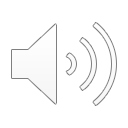 Sample heading.
Sample heading.Click to add text.
Sample heading.
Sample heading. Click to add text.
1.Sample heading.
1.Sample heading.
2.Sample heading.
2.Sample heading.
3.Sample heading.
3.Sample heading.